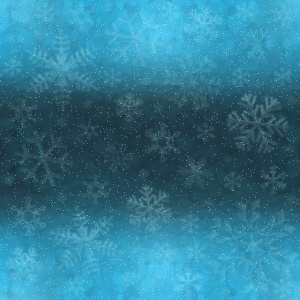 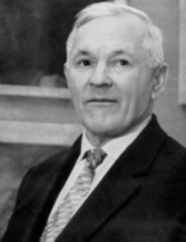 Пластов Аркадий Александрович (1893-1972), 
выдающийся русский живописец.  Родился в
 деревне Прислонихе Ульяновской области.  
С детских лет любил рисовать.  Закончил 
Московское училище живописи. Любил рисовать
 деревню и детей. Они присутствуют  почти
 всегда в его картинах: «Первый снег», «Летом», «Витя-подпасок»,
 «Ужин тракториста».
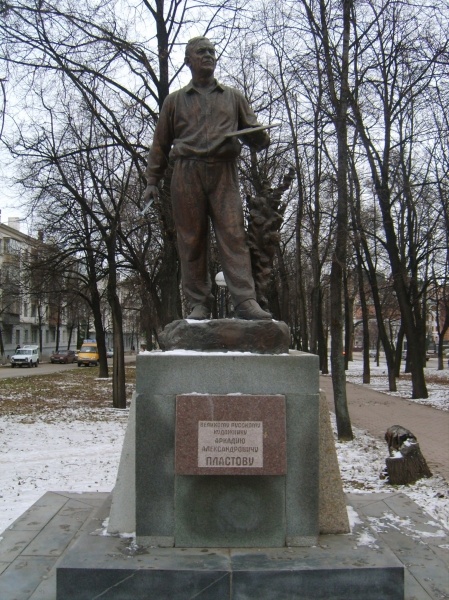 Памятник Пластову А.А.
г. Ульяновск
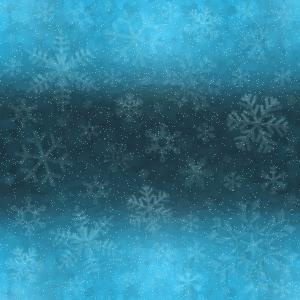 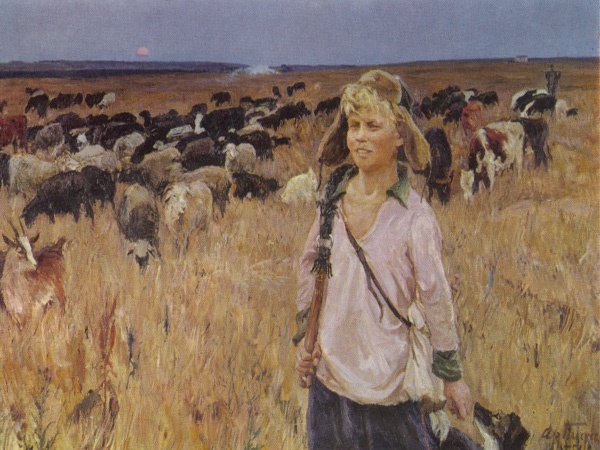 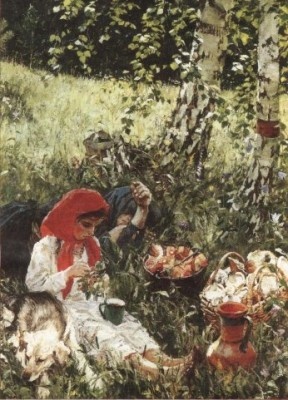 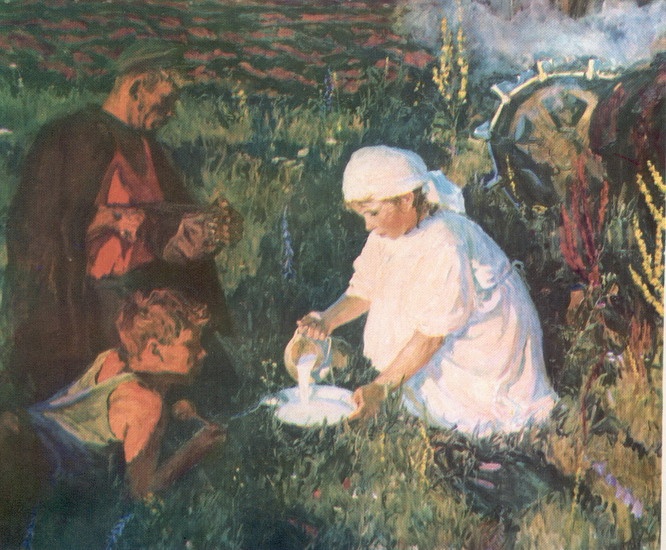 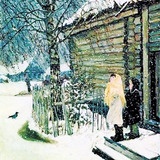 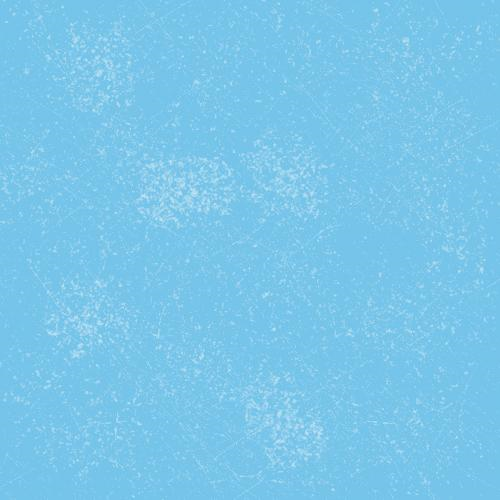 ПЛАН
Первый день зимы.
Радость детей.
Цвета и настроение 
       картины.
4. Моё отношение к картине.
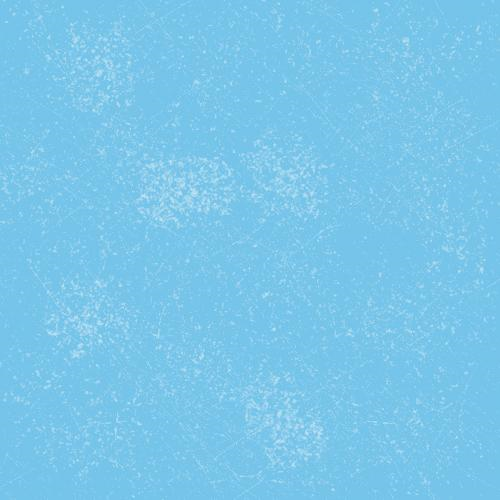 МАТЕРИАЛ К СОЧИНЕНИЮ
шагающая
обычная
будничная
нарядная
 мохнатые
белоснеж-
     ный
удивились
выглянули
выскочила
улыбается
стрекочет
устилает
сочетает
восторг
удивление
пиджак
палисадник
восхищённо
медленно
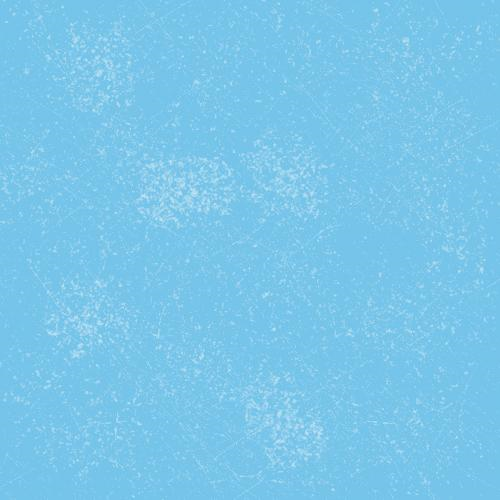 СПИСОК ЛИТЕРАТУРЫ
Г.С.Щеглова. Уроки развития связной речи в начальной школе. Санкт-Петербург. Издательство «Специальная литература», 2005 г.
Л.Л.Страхова. Сочинение по картине для младших школьников. Санкт-Петербург. Издательский Дом
       «Литера»,  2008 г.
3.   Н.Г.Кувашова. Сочинения для учащихся 1-4 классов. Волгоград. Издательство «Учитель»,
      2000 г.